Tiếng Việt
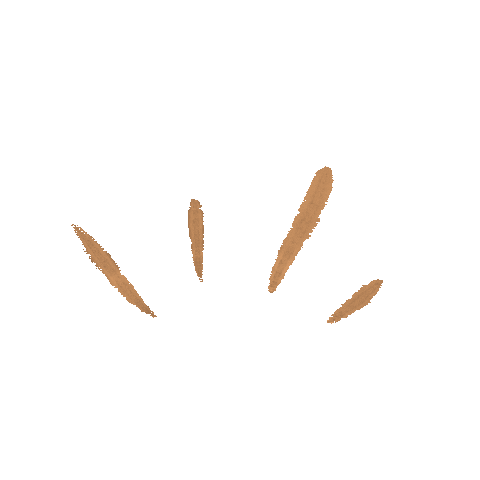 Tập làm văn
https://www.facebook.com/teamKTUTS
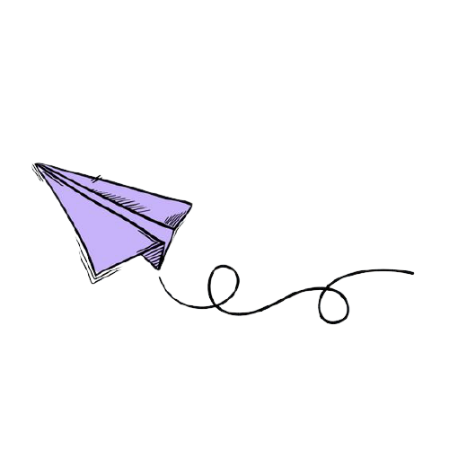 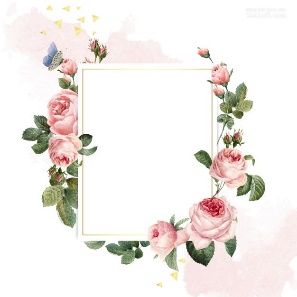 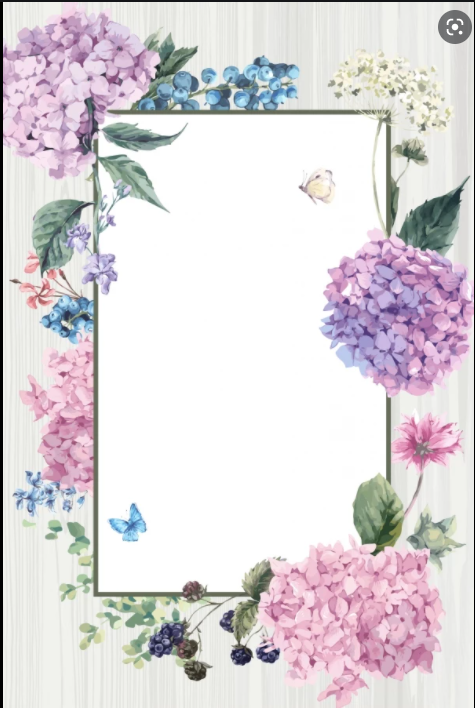 KTUTS
KTUTS
KHỞI ĐỘNG
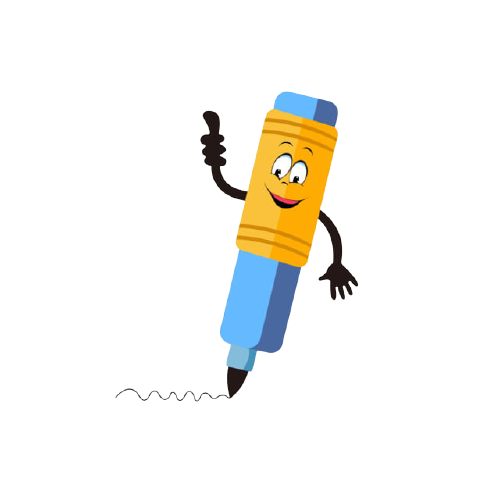 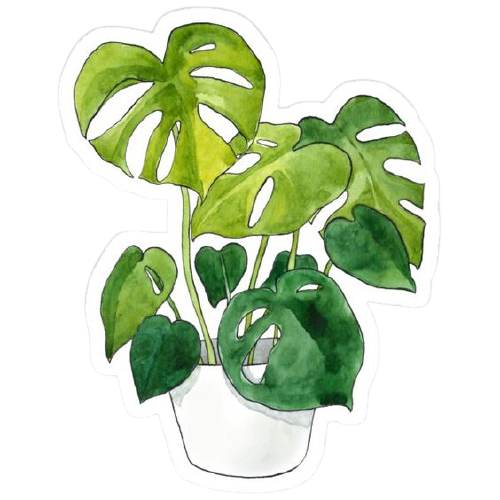 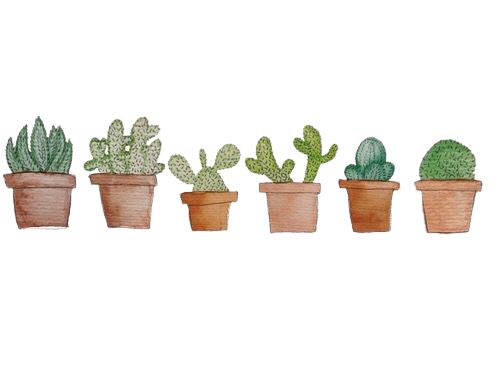 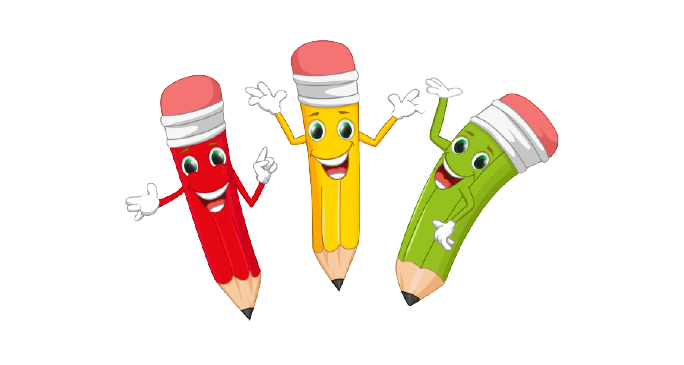 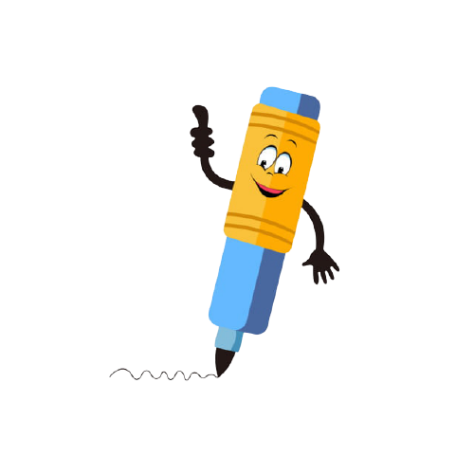 Cấu tạo bài văn miêu tả đồ vật gồm mấy phần?
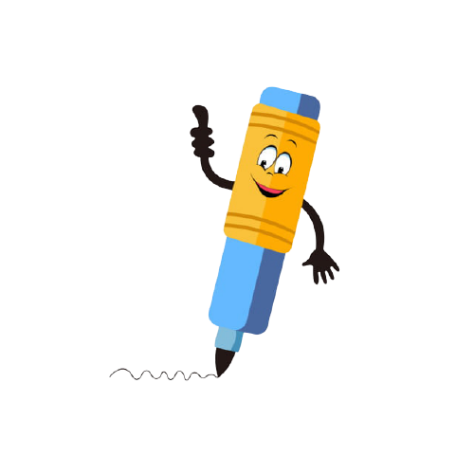 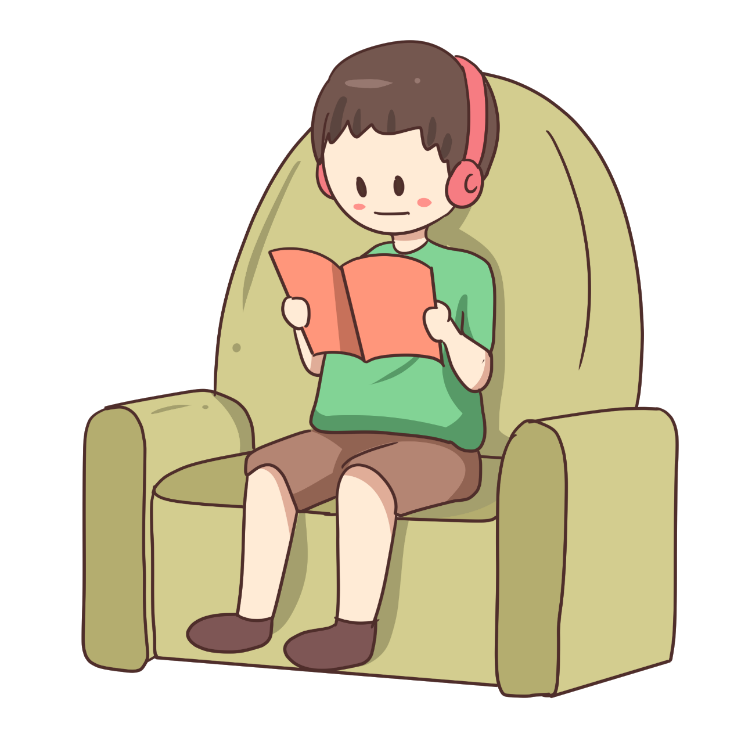 Nêu nội dung của từng phần?
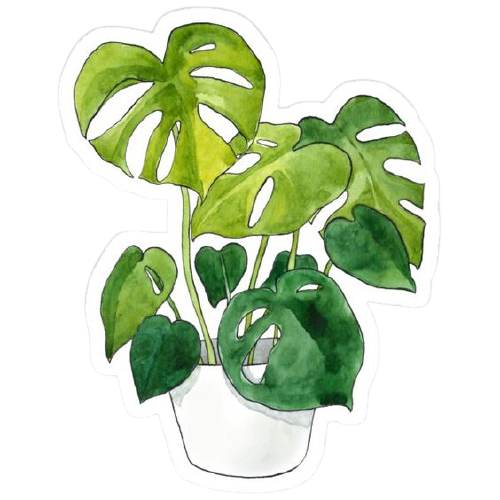 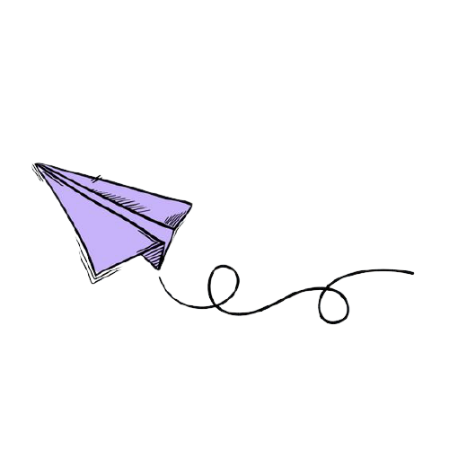 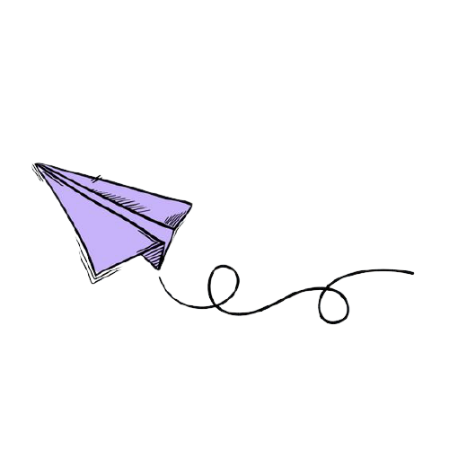 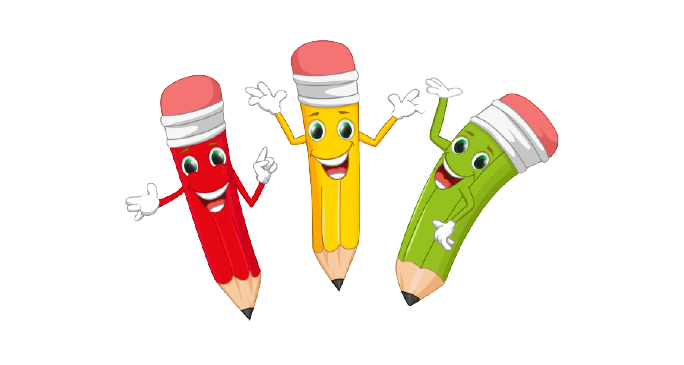 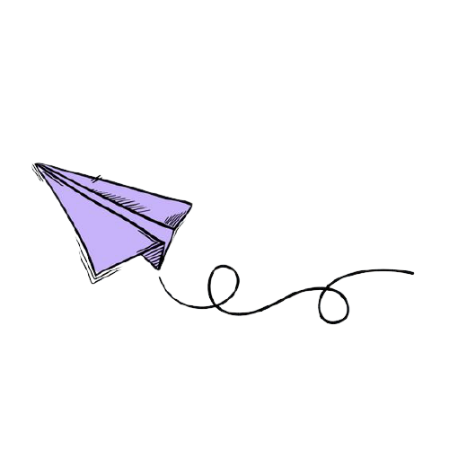 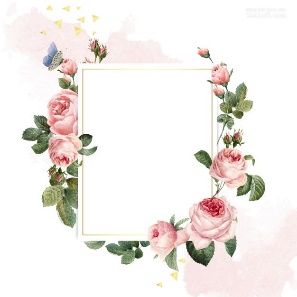 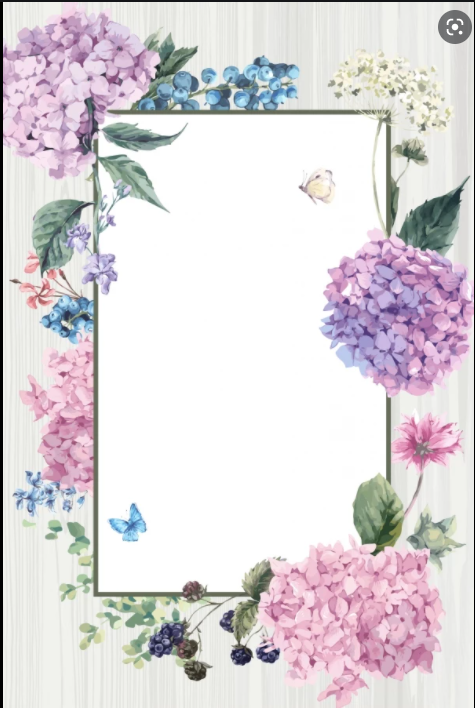 KTUTS
KTUTS
KHÁM PHÁ
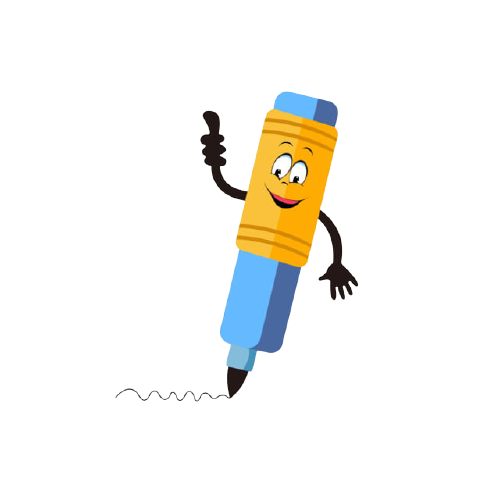 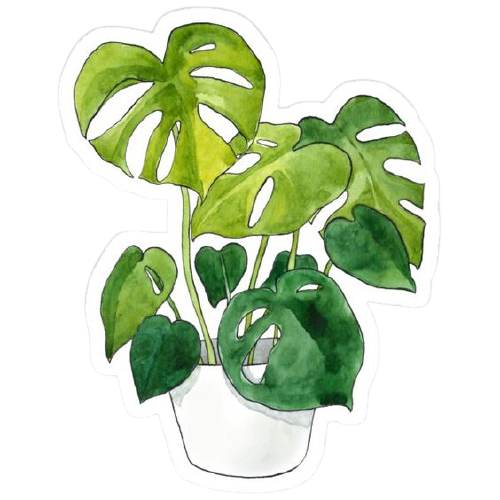 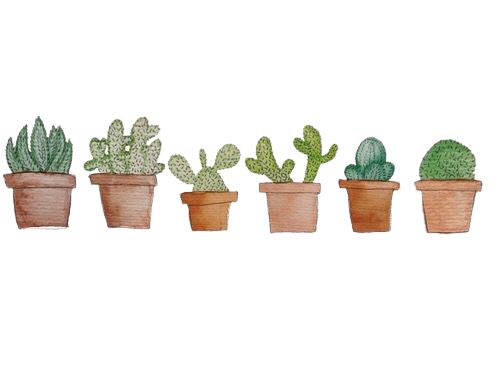 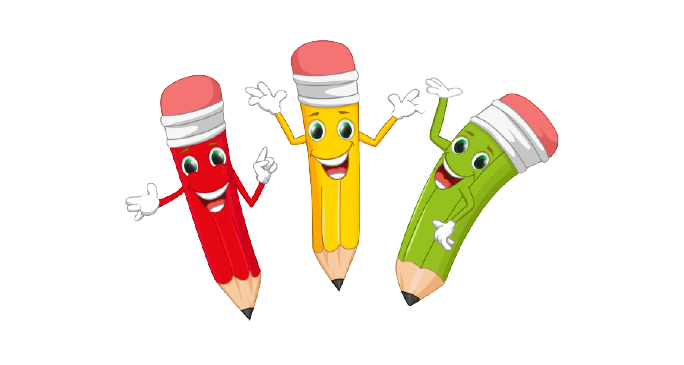 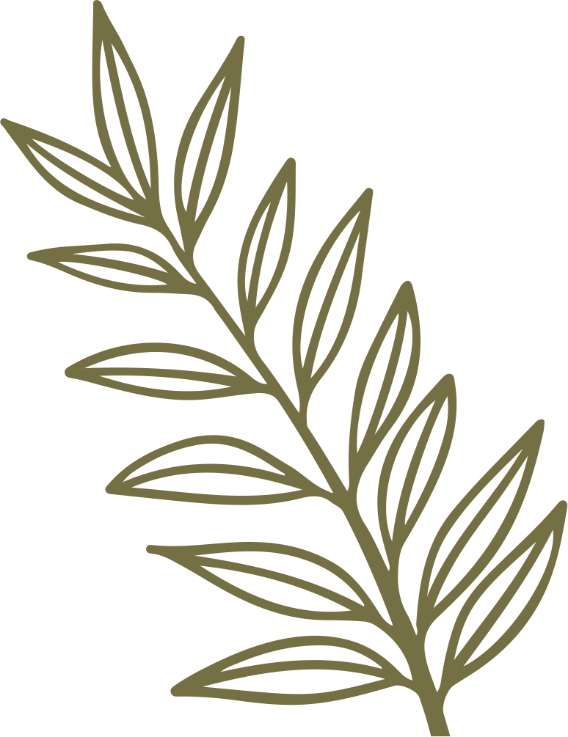 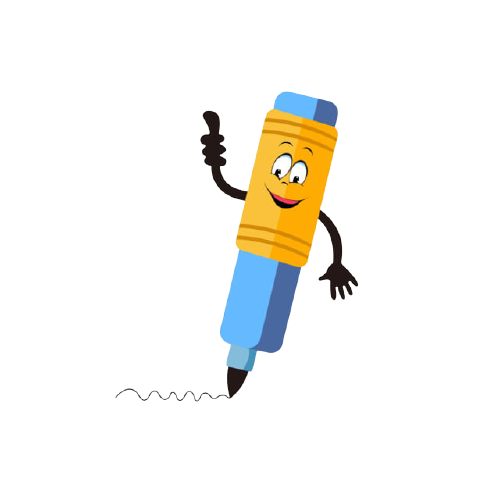 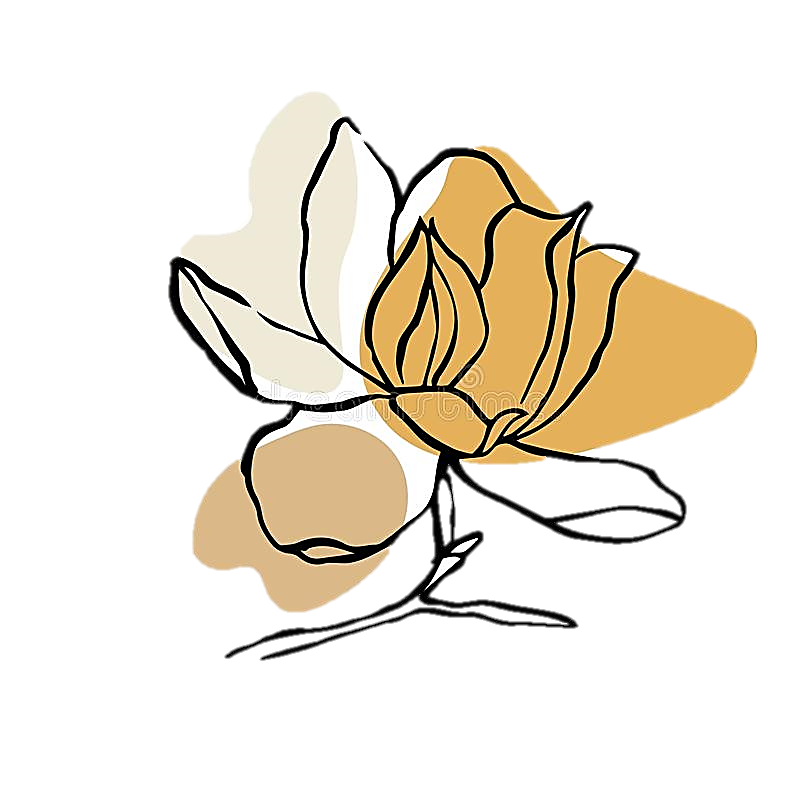 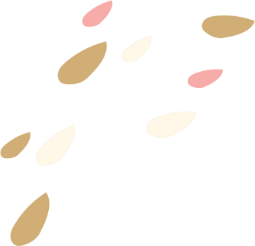 Tập làm văn
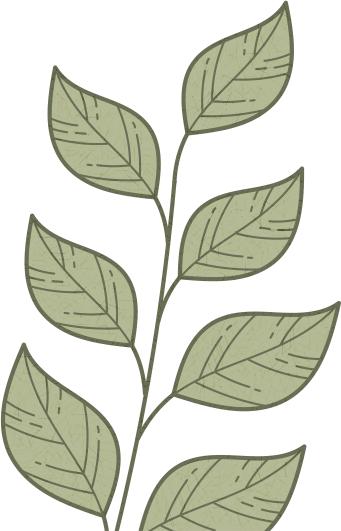 Luyện tập viết đoạn văn 
miêu tả đồ vật
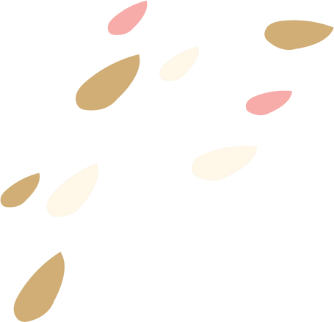 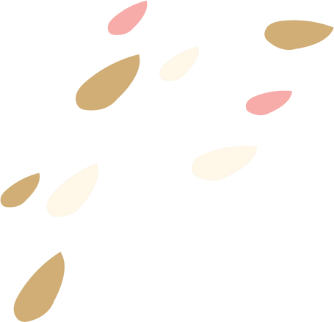 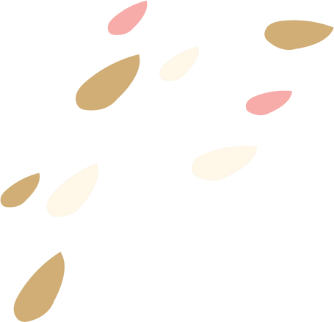 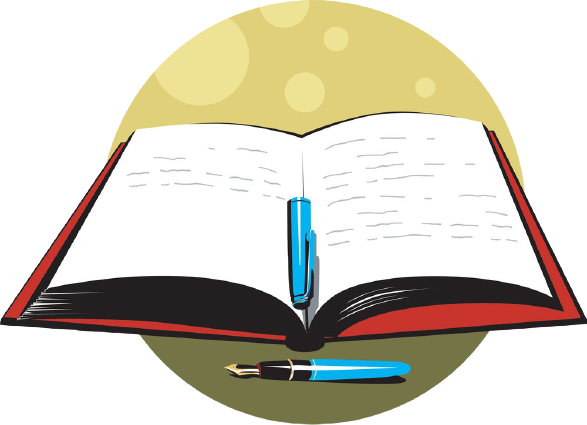 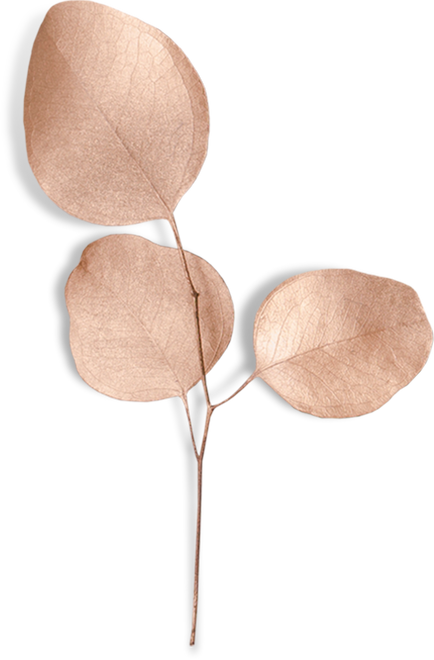 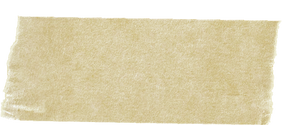 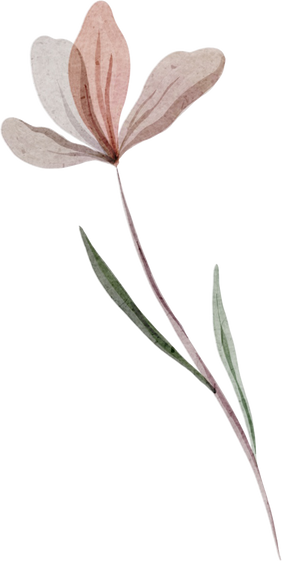 Tập làm văn
Đề bài: Tả một chiếc bút mực của em.
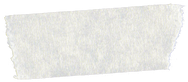 https://www.facebook.com/teamKTUTS
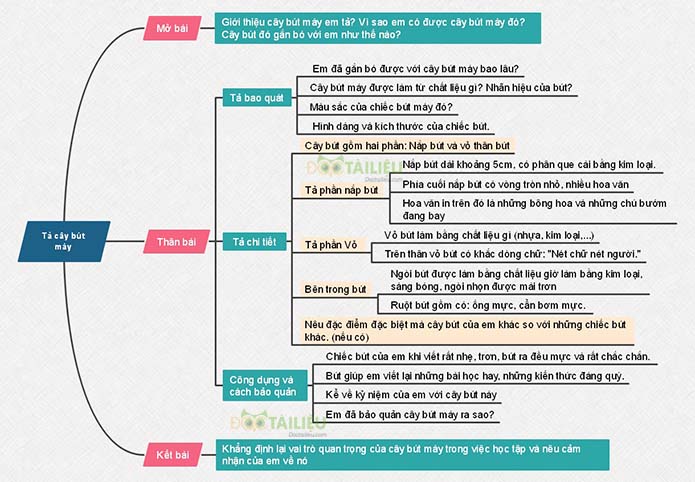 Mở bài
- Mở bài trực tiếp: là mở bài đi thẳng vào giới thiệu đồ vật cần miêu tả.
- Mở bài gián tiếp: là mở bài đi từ đề tài khác rồi mới dẫn vào đồ vật cần miêu tả.
https://www.facebook.com/teamKTUTS
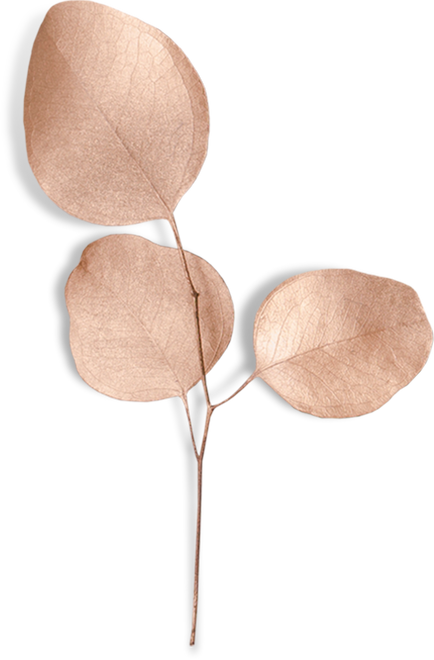 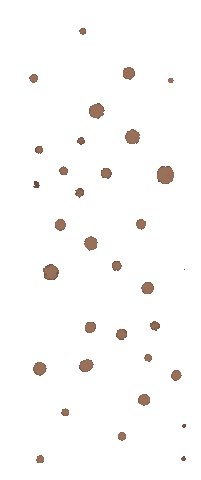 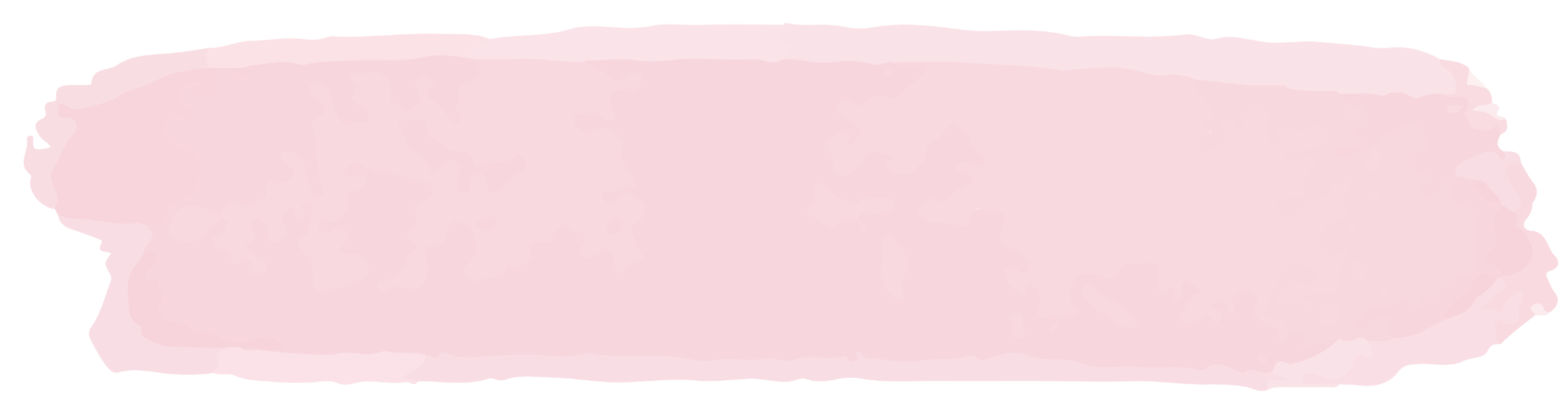 Mở bài gián tiếp
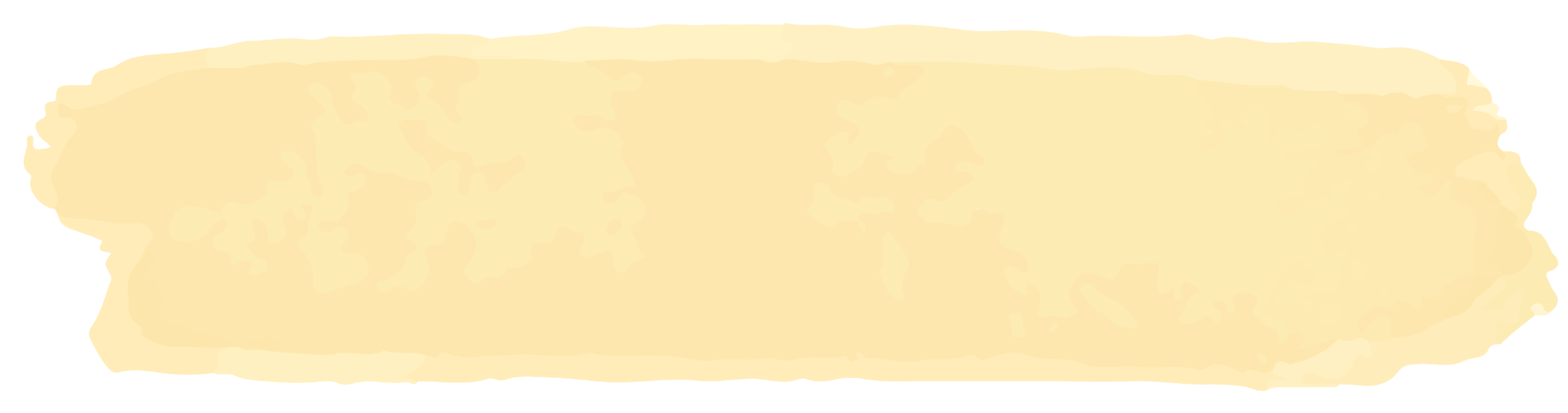 Mở bài trực tiếp
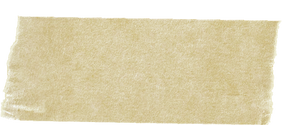 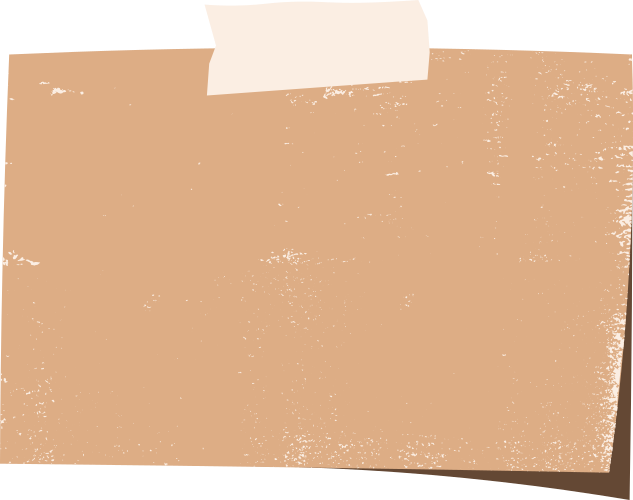 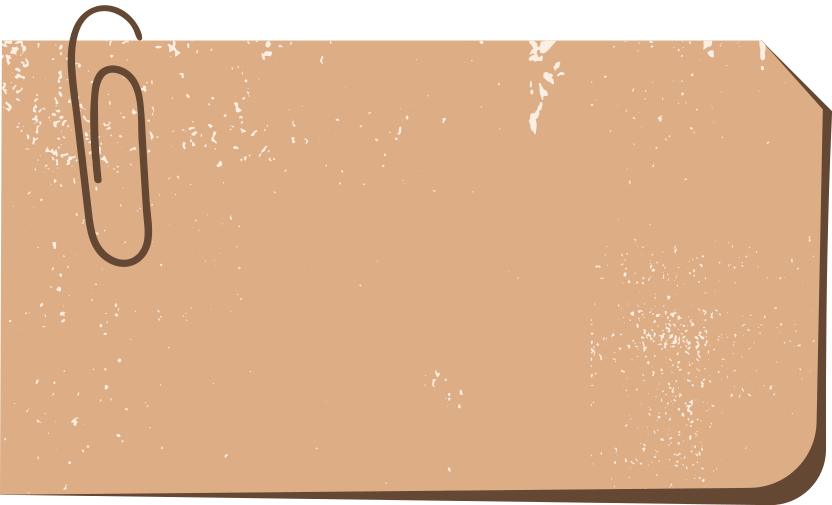 Đã là trẻ con thì ngoài vui chơi, ai cũng phải đi học để biết thêm kiến thức. Trong các đồ dùng học tập được mẹ mua cho, thứ nào em cũng thấy thích nhưng yêu thích nhất vẫn là chiếc bút mực. Đó là chiếc bút đẹp nhất mà em từng thấy.
Em thích nhất là chiếc bút mực mà ba em tặng em nhân dịp sinh nhật lần thứ tám của em.
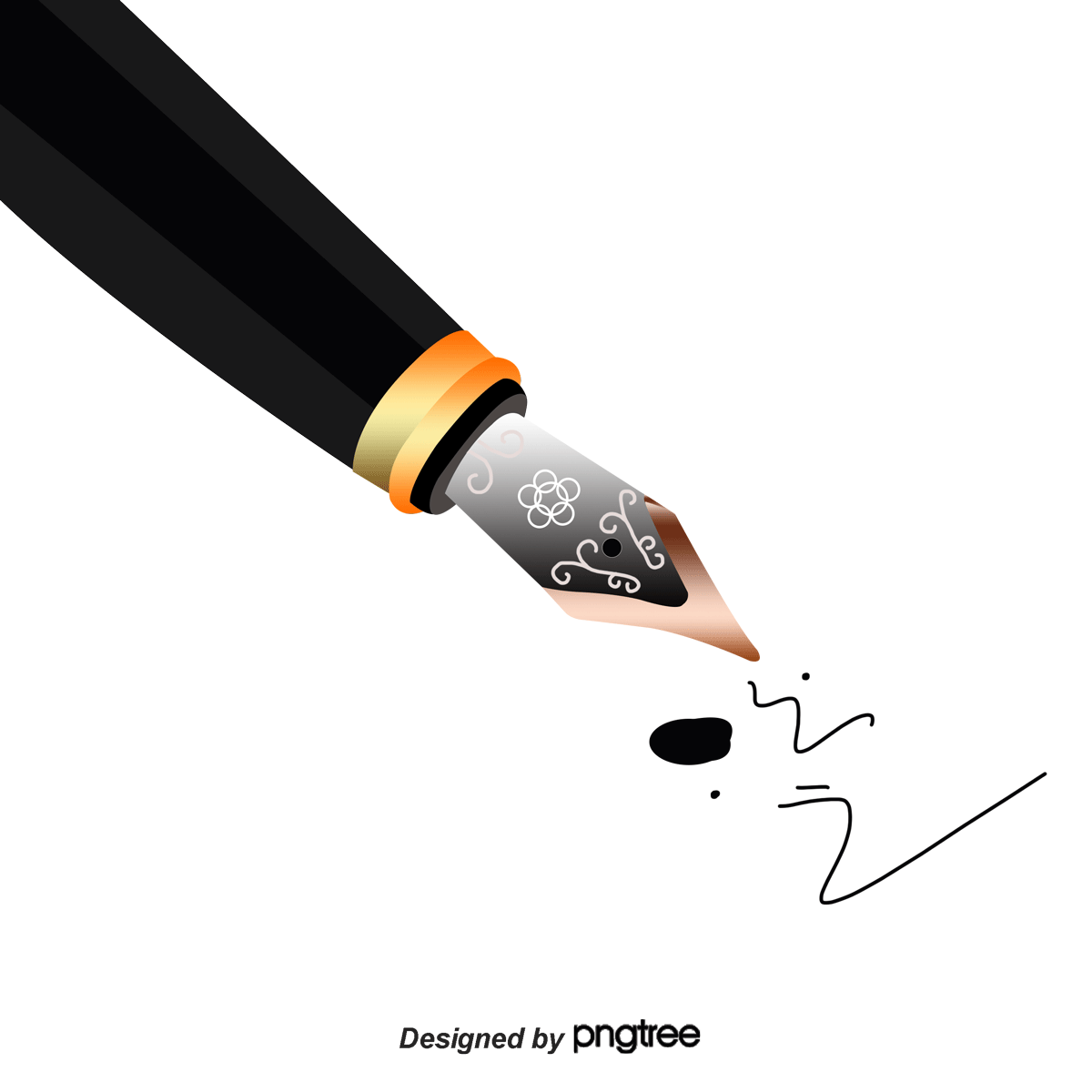 https://www.facebook.com/teamKTUTS
Viết đoạn thân bài
Chiếc bút mực trông đẹp làm sao! Cây bút xinh xinh dài bằng một gang tay em. Thân viết tròn như ngón tay giữa của mẹ, càng về phía sau càng thon như búp măng non. Toàn thân bút khoác chiếc áo màu xanh sọc trắng nhẹ nhàng, tinh tế. Nắp bút cùng màu với thân bút gắn thêm một que cài bằng inox sáng loáng càng làm tôn lên vẻ sang trọng của bút. Trên nắp bút có khắc dòng chữ “Bút mài Thầy Ánh” mạ vàng rất sắc nét. 
Mở nắp ra, em thấy ngòi bút nhọn nhỏ xinh như hình lá tre được mài cẩn thận để giúp em viết thanh đậm. Bên trong thân bút là cái ống mực làm bằng nhựa, có nút vặn lò xo để dễ dàng bơm mực. Từ khi có chiếc bút, chữ viết của em dường như mỗi ngày một đẹp hơn.
https://www.facebook.com/teamKTUTS
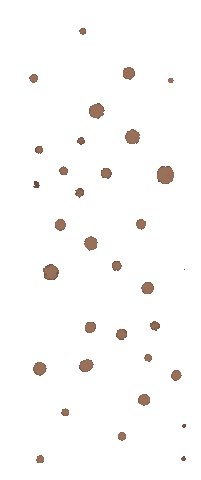 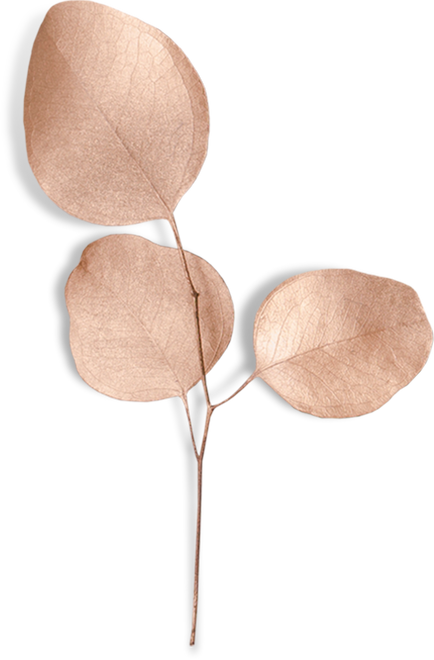 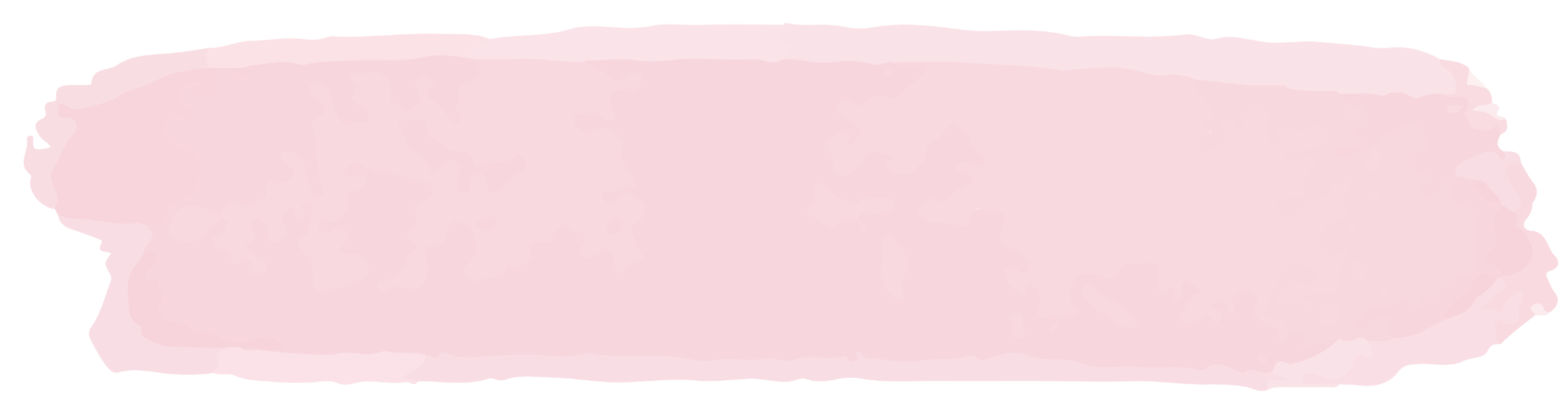 Kết bài mở rộng
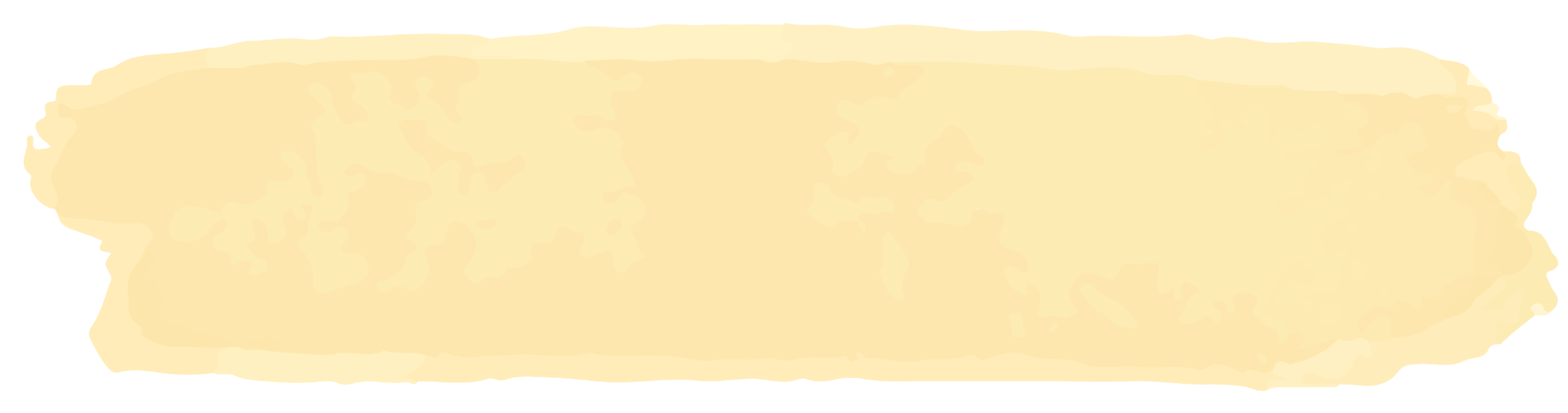 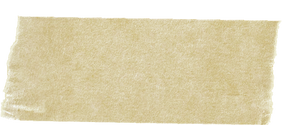 Kết bài không mở rộng
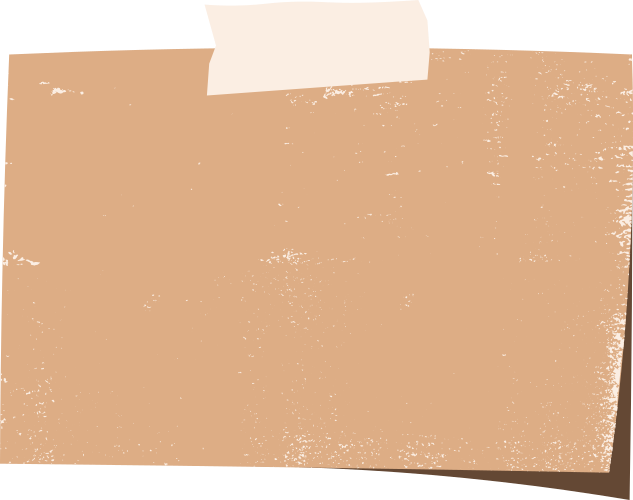 Em rất quý chiếc bút này và xem nó như một người bạn thân thiết cùng em tới trường mỗi ngày. Mỗi khi dùng xong, em đều lau chùi bút cẩn thận, cất vào hộp để dùng bút được lâu và cũng để tỏ lòng biết ơn ba của em nữa.
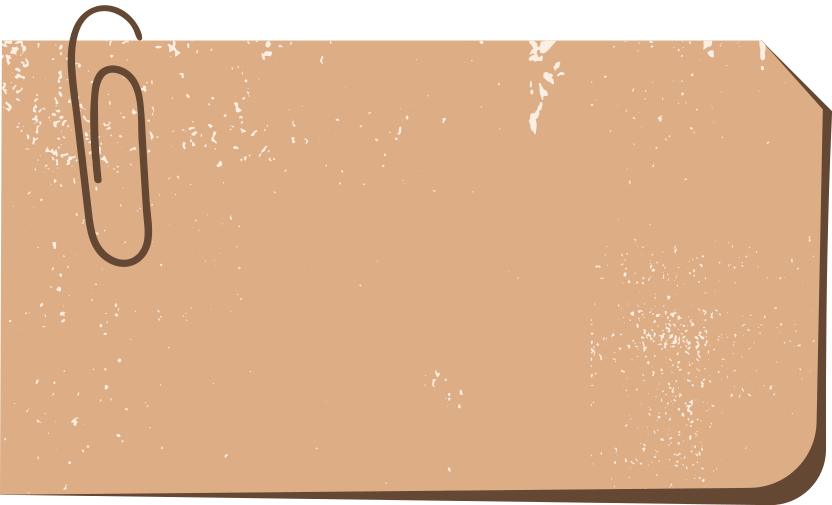 Em rất quý chiếc bút này.
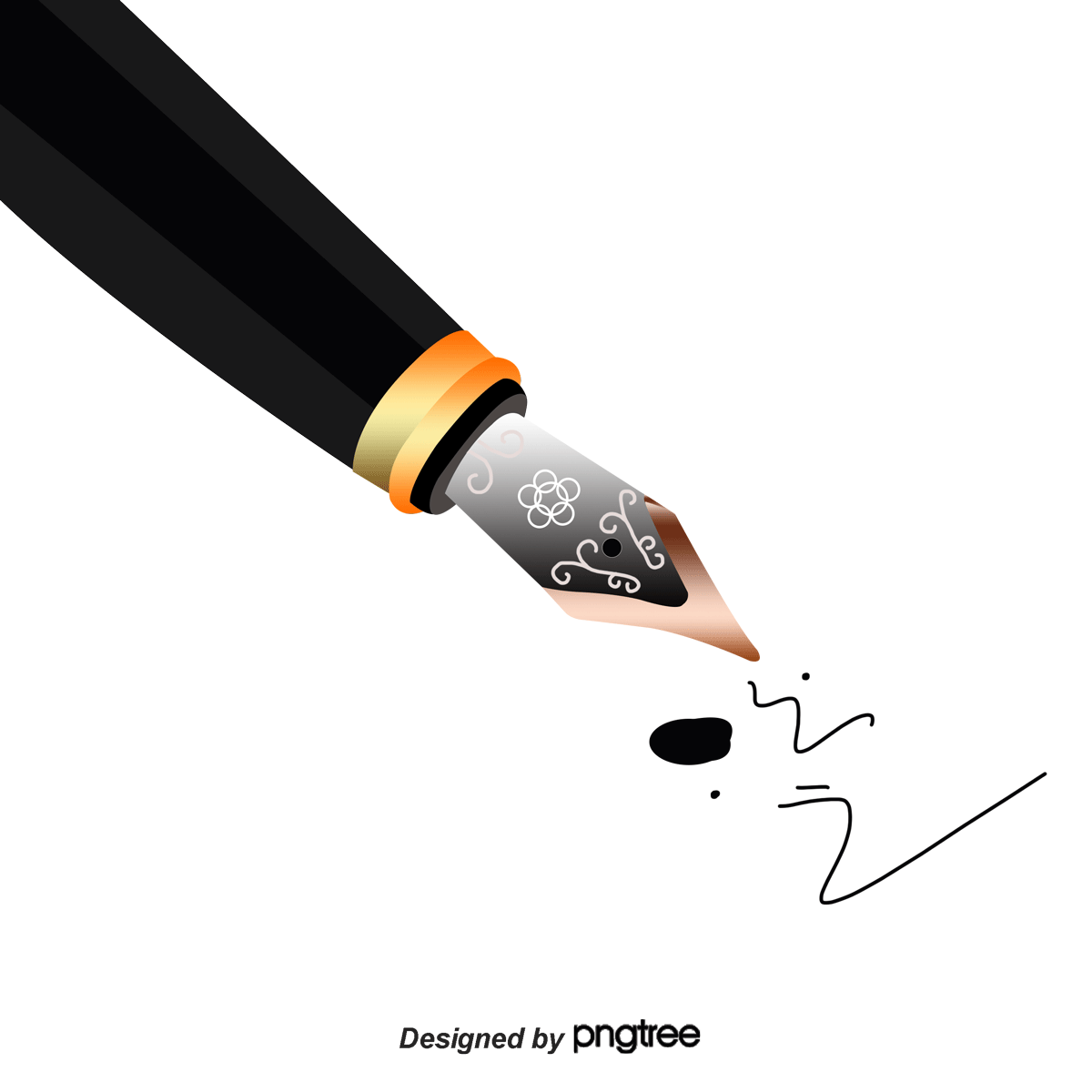 https://www.facebook.com/teamKTUTS
Dặn dò
Hoàn thành bài TLV
Chuẩn bị bài tt
https://www.facebook.com/teamKTUTS
Thanks
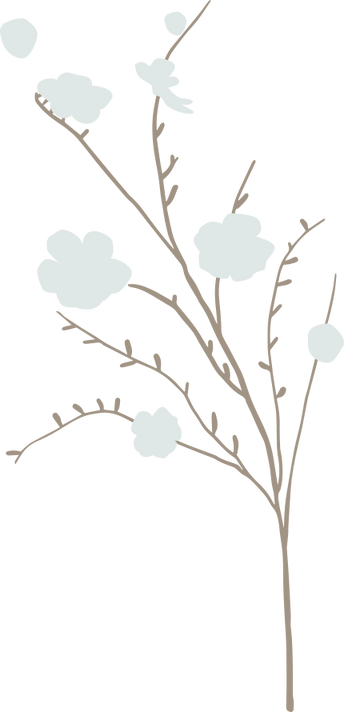 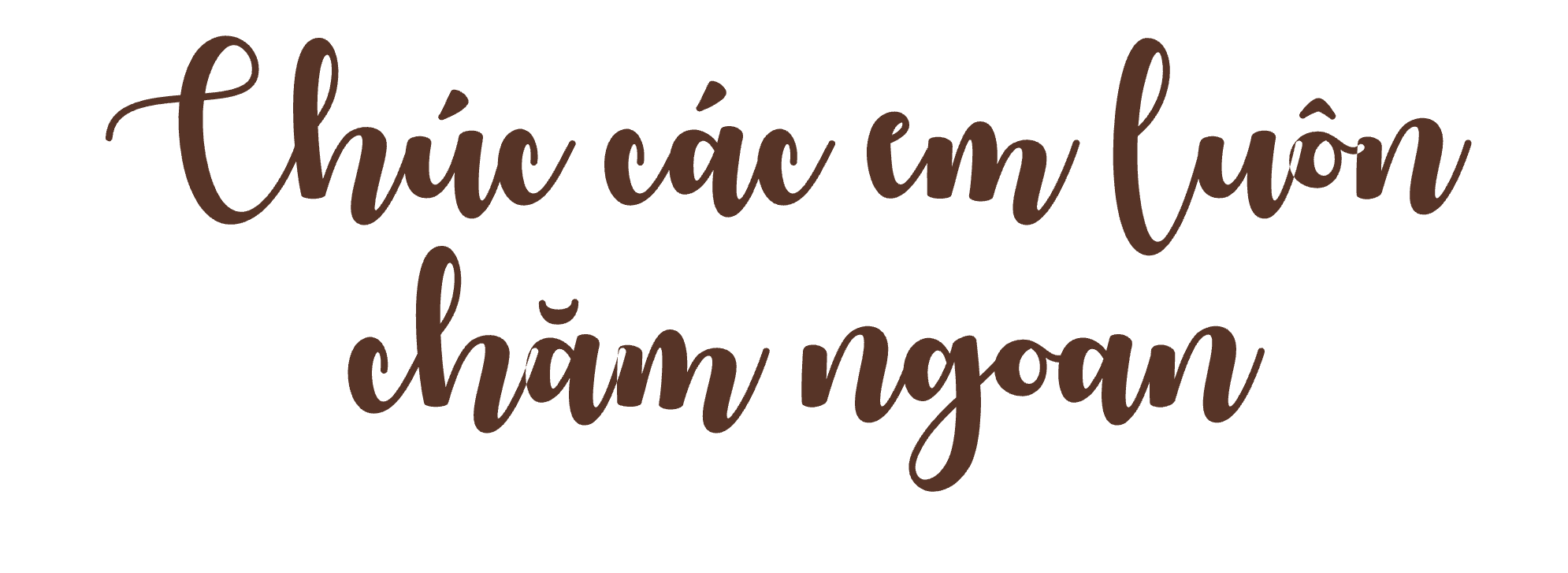 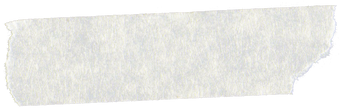 https://www.facebook.com/teamKTUTS